МАТЕРИНСКИЙ СЕМЕЙНЫЙ КАПИТАЛ
Повышение пенсионного возраста мужчинам и женщинам
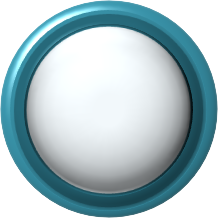 пенсионный возраст
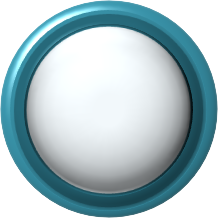 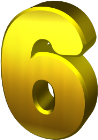 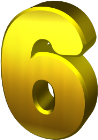 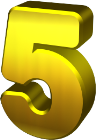 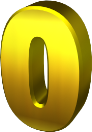 Мужчины
на 5 лет
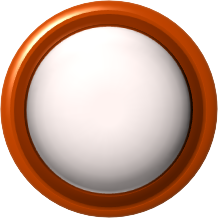 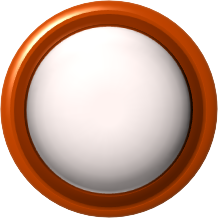 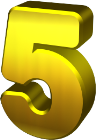 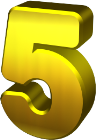 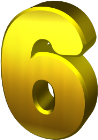 Женщины
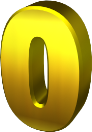 пенсионный возраст
ПЕРЕХОДНЫЙ ПЕРИОД ПО ПОВЫШЕНИЮ ПЕНСИОННОГО ВОЗРАСТА
ПЕРЕХОДНЫЙ ПЕРИОД ПО ПОВЫШЕНИЮ ПЕНСИОННОГО ВОЗРАСТА
5
Досрочные пенсии многодетным матерям
пенсионный возраст
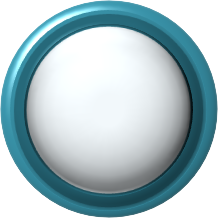 3 детей
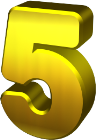 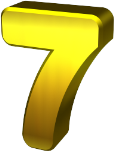 пенсионный возраст
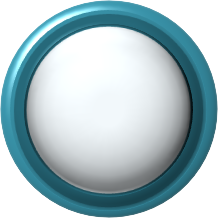 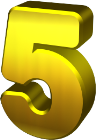 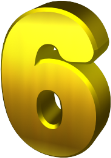 4 детей
пенсионный возраст
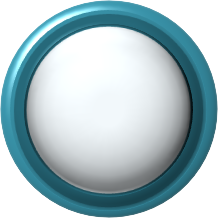 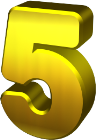 5 детей
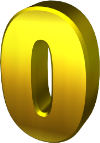 действующая норма
При определении права на страховую пенсию по старости не учитываются дети, в отношении которых застрахованное лицо было лишено родительских прав или в отношении которых было отменено усыновление
Письмо ПФР от 19.11.2018 № от 19.11.2018 № СЧ-25-24/22986
ПРЕДПЕНСИОННЫЙ ВОЗРАСТ
ПРЕДПЕНСИОННЫЙ ВОЗРАСТ
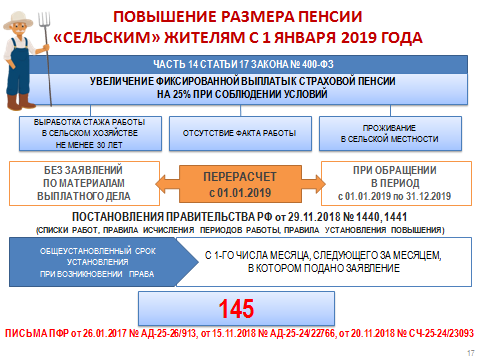 9
Федеральный закон «О страховых пенсиях» (ч. 14 ст. 17)
Лицам, проработавшим не менее 30 календарных лет в сельском хозяйстве, не осуществляющим работу и (или) иную деятельность, в период которой они подлежат обязательному пенсионному страхованию в соответствии с Федеральным законом от 15 декабря 2001 года N 167-ФЗ "Об обязательном пенсионном страховании в Российской Федерации", устанавливается повышение фиксированной выплаты к страховой пенсии по старости и к страховой пенсии по инвалидности в размере 25 процентов суммы установленной фиксированной выплаты к соответствующей страховой пенсии, предусмотренной  частями  1 и 2 статьи 16 настоящего Федерального закона, на весь период их проживания в сельской местности.
Условия для установления повышения фиксированной выплаты
-  работа в сельском хозяйстве
- отсутствие работы в период получения страховой пенсии 
-  проживание в сельской местности
10
ЕДИНОВРЕМЕННАЯ ВЫПЛАТА КО ДНЮ ПОБЕДЫ в ВЕЛИКОЙ ОТЕЧЕСТВЕННОЙ ВОЙНЕ 1941-1945 ГОДОВ
УКАЗ ПРЕЗИДЕНТА РОССИЙСКОЙ ФЕДЕРАЦИИ 	«О ЕДИНОВРЕМЕННОЙ ВЫПЛАТЕ НЕКОТОРЫМ КАТЕГОРИЯМ ГРАЖДАН РФ В СВЯЗИ С 75-Й ГОДОВЩИНОЙ ПОБЕДЫ В ВЕЛИКОЙ ОТЕЧЕСТВЕННОЙ ВОЙНЕ 1941-1945 ГОДОВ»
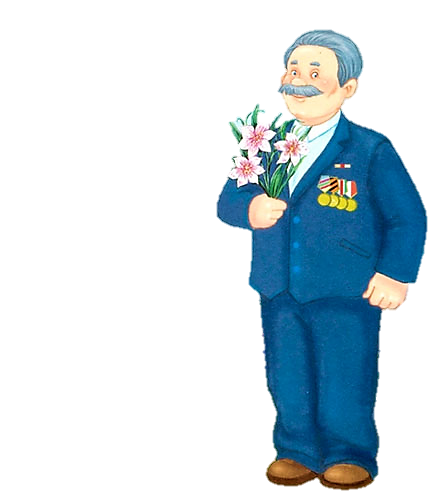 СРОК ВЫПЛАТЫ:          АПРЕЛЬ 2020
СУММА: 75 000 РУБ.   ИВОВ, УВОВ, ВДОВЫ, БЫВШИЕ НЕСОВЕРШЕННОЛЕТНИЕ     УЗНИКИ
СУММА: 50 000 РУБ.   БЫВШИЕ СОВЕРШЕННОЛЕТНИЕ УЗНИКИ, ТРУЖЕННИКИ ТЫЛА, ВЕТЕРАНЫ ВЕЛИКОЙ ОТЕЧЕСТВЕННОЙ ВОЙНЫ ИЗ ЧИСЛА ЛИЦ, УКАЗАННЫХ В ПОДПУНКТЕ 4 ПУНКТА 1 СТАТЬИ 2 ЗАКОНА № 5-ФЗ
КАТЕГОРИЯ: ГРАЖДАНЕ РФ, ПОСТОЯННО ПРОЖИВАЮЩИЕ В:
РОССИЙСКОЙ ФЕДЕРАЦИИ
ЛАТВИИ, ЛИТВЕ и ЭСТОНИИ
ЯВЛЯЮЩИЕСЯ ИНВАЛИДАМИ ВЕЛИКОЙ ОТЕЧЕСТВЕННОЙ ВОЙНЫ И
ОСУЩЕСТВЛЯЕТСЯ ЛИЦАМ, НЕПОСРЕДСТВЕННО ПРИНИМАВШИМ УЧАСТИЕ в ВОВ
Типы сведений
СЗВ-М
СЗВ-СТАЖ
СЗВ-ТД
«Сведения  о  застрахованных 
лицах»  по  форме  СЗВ-М  представляются ежемесячно,  
в  срок 
не  позднее  15-го  числа  месяца,  следующего  за 
отчетным периодом – месяцем в  отношении всех  застрахованных  лиц,  состоящих  с организацией в трудовых отношениях, в том числе, на  руководителя  организации,  который  является единственным  участником  (учредителем),  членом организации, собственником ее имущества.
«Сведения о страховом стаже застрахованных лиц» по форме  
СЗВ-СТАЖ
представляются ежегодно не позднее 1 марта года, следующего за отчетным годом на всех застрахованных лиц, находящихся со страхователем в трудовых отношениях, в том числе на уволенных в отчетном году, а также на 
тех,  с  кем  заключены  (действуют)  договоры  гражданско-правового  характера,  предметом 
которых является выполнение работ, оказание услуг. в  том  числе  на 
руководителя организации, который является единственным участником (учредителем),  членом организации,  собственником  ее  имущества,  независимо  от  факта  начисления  и  уплаты  страховых  взносов и от наличия наемных работников.
«Сведения о трудовой деятельности работников» по форме СЗВ-ТД представляются  работодателем на застрахованных лиц ежемесячно не позднее 
15-го числа месяца, следующего месяца, в котором осуществлено кадровое мероприятие (прием, перевод, увольнение), либо работником подано заявление о выборе ведения сведений о трудовой деятельности.
Ответственность
По формам СЗВ-М и СЗВ-СТАЖ за непредставление страхователем в установленный срок либо представление им неполных и (или) недостоверных сведений, к такому страхователю применяются финансовые санкции в размере 500 рублей в отношении каждого застрахованного лица. 
По формам СЗВ-М, СЗВ-СТАЖ, СЗВ-ТД за несоблюдение страхователем порядка представления сведений в форме электронных документов в случаях, предусмотренных Федеральным законом № 27-ФЗ, к такому страхователю применяются финансовые санкции в размере 1000. 
Должностным лицам учреждения за несвоевременное представление сведений по формам СЗВ-М и СЗВ-СТАЖ, а также их непредставление, подачу в неполном объеме или искаженном виде либо отказ от их представления грозит штраф в размере от 300 до 500 руб. (ст. 15.33.2 КоАП РФ). 
Административная ответственность, касательно сведений СЗВ-ТД, установлена в п.1 и 2 ст. 5.27 КоАП РФ. В текущей редакции статьи штраф за непредставление СЗВ-ТД или недостоверные сведения составляет:
- для должностных лиц и ИП: 1000 – 5000 руб.;
- для компаний: 30 000 – 50 000 руб.
За повторное нарушение штраф за несвоевременную сдачу СЗВ-ТД или недостоверные данные в отчете составит:
- для должностных лиц и ИП: 10 000 – 20 000 руб.;
- для компании: 50 000 – 70 000 руб.
Контакты
Телефон горячей линии: 8(38844) 22-8-42
По вопросам отчетов: 8(38844) 21-8-74, 23-8-77
По вопросам МСК: 8(38844) 23-3-57
По вопросам выплаты пенсии: 8(38844) 23-3-55
Тел. Начальника управления ПФР: 8(38844) 23-3-08